Мультфільм «Енеїда»
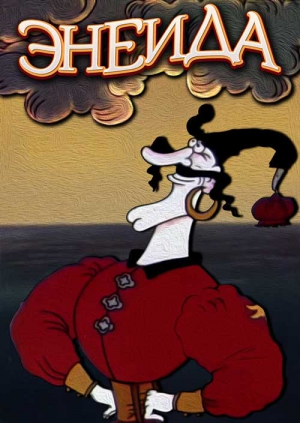 «Енеїда» — мультфільм, створений за мотивами однойменної поеми Івана Котляревського.
Енеї́да  — епічний твір латинською мовою, автором якого є Вергілій. Написана між 29 та 19 р. до н. е., і присвячена історії Енея, легендарного троянського героя, який переселився в Італію з решткою свого народу, об'єднався з латинами й заснував місто Альба Лонга.
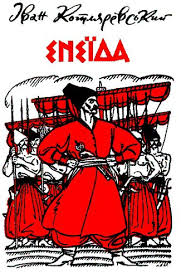 У 1798 році вийшла українська бурлескно-травестійна поема Котляревського, що написана на сюжет поеми Вергілія і в якій все перебудовано на український лад: персонажі, мова, одяг і т.д. «Енеїда» — перша пам'ятка українського письменнитва, що була написана розмовною українською мовою. Поема започаткувала становлення нової української літератури.
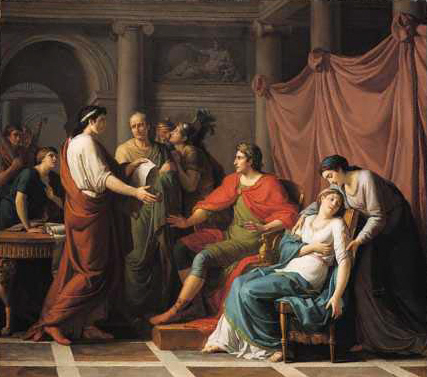 Основні зміни порівняно з «Енеїдою» Вергілія, що присутні у поемі та мультфільмі:
Сюжет
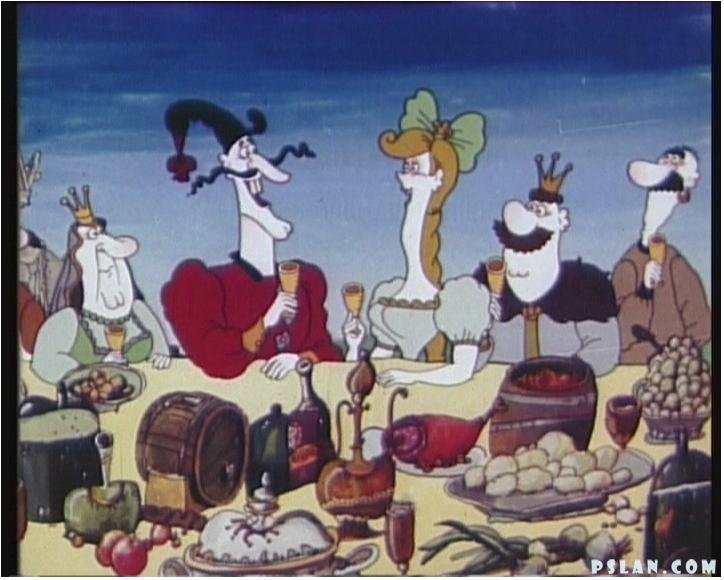 Дрімучий рік до нашої ери. Троянська Січ. Мужні запорожці обороняють місто від набігу кровожерливих греків. Головнокомандувач Еней, кошовий отаман війська троянського отримує телеграму з попередженням забратися з міста. Зевс, Венера й інша небожителі будуть йому заважати і допомагати, для них Еней буде ставати основою інтриг і задумів. Загалом, мультфільм є гумористичною оповідкою про те, як козак Еней пройшов довгий шлях, повний курйозних ситуацій, битв і дивовижних відкриттів, і в кінці заснував Римську Січ.
Студія «Укранімафільм»
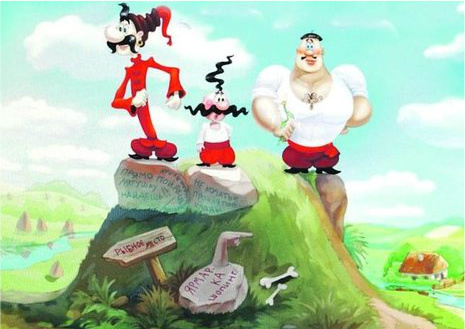 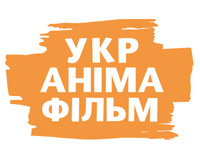 Мультфільм знято студією «Укранімафільм». Повна назва - Державне підприємство «Українська кіностудія анімаційних фільмів».
Історія підприємства:-1961 р. - вийшли перші фільми  — «Пригоди Перця» та «Веснянка»;
-Середина 60-х - «Маруся Богуславка», «Микита Кожум'яка»;
- 70-і - «Як жінки чоловіків продавали» та «Як чоловіки жінок провчили». Інтенсивно розвивається лялькова анімація;
- Середина 70-х - «Пригоди трьох козаків»  «Пригоди капітана Врунгеля»,«Острів скарбів», «Лікар Айболить», «Аліса в країні чудес» та «Аліса в Задзеркаллі»;
-1991 – «Енеїда»;
-2002 р. на студії вийшов пластиліновий мультфільм «Йшов трамвай № 9» , який 2003 р. отримав Срібного ведмедя на Берлінському кінофестивалі;
-З 2009 р. студія знаходиться на грані банкрутства.
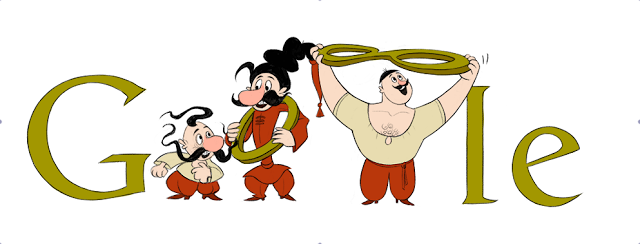 Режисер – Володимир Дахно;
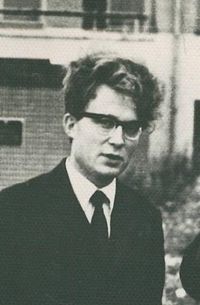 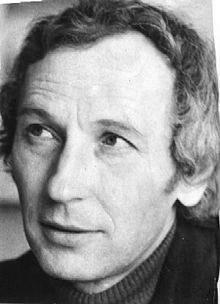 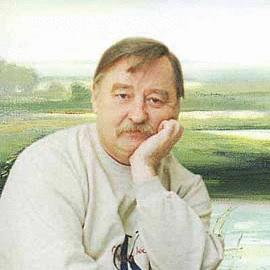 Автор сценарію – Юрій Аліков
Композитор – Ігор Поклад
Мультиплікатори:   Едуард Кирич				Адольф Педан				Ніна Чурилова
				Марк Драйцун
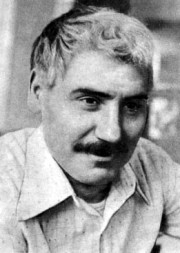 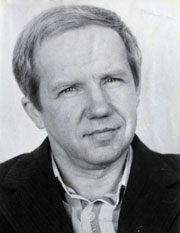